メディア論Ⅲ
第4講　著作者と著作者財産権
井上透　江添誠(岐阜女子大学）
第4講　著作者と著作者財産権
ねらい
著作財産権を理解できる。
第4講　著作者と著作者財産権
１　著作権の基礎
著作権には、著作者の権利と著作隣接権（実演家、放送事業者、有線放送事業者、レコード制作者の権利）がある。
著作権は、産業財産権と異なり、自動的に付与される（無方式主義）
著作者の権利は、著作者人格権と著作財産権からなっている。
著作財産権は保護期間内であれば譲渡が可能
第4講　著作者と著作者財産権
2　著作財産権の内容
複製権
公衆送信権（送信可能化を含む）
　　⇒「公衆」は「不特定」及　び「特定多数」
　　　　を含む概念。
口述権、上映権、貸与権（映画以外）、頒布権（映画）、翻訳権、翻案権
著作物の二次利用
第4講　著作者と著作者財産権
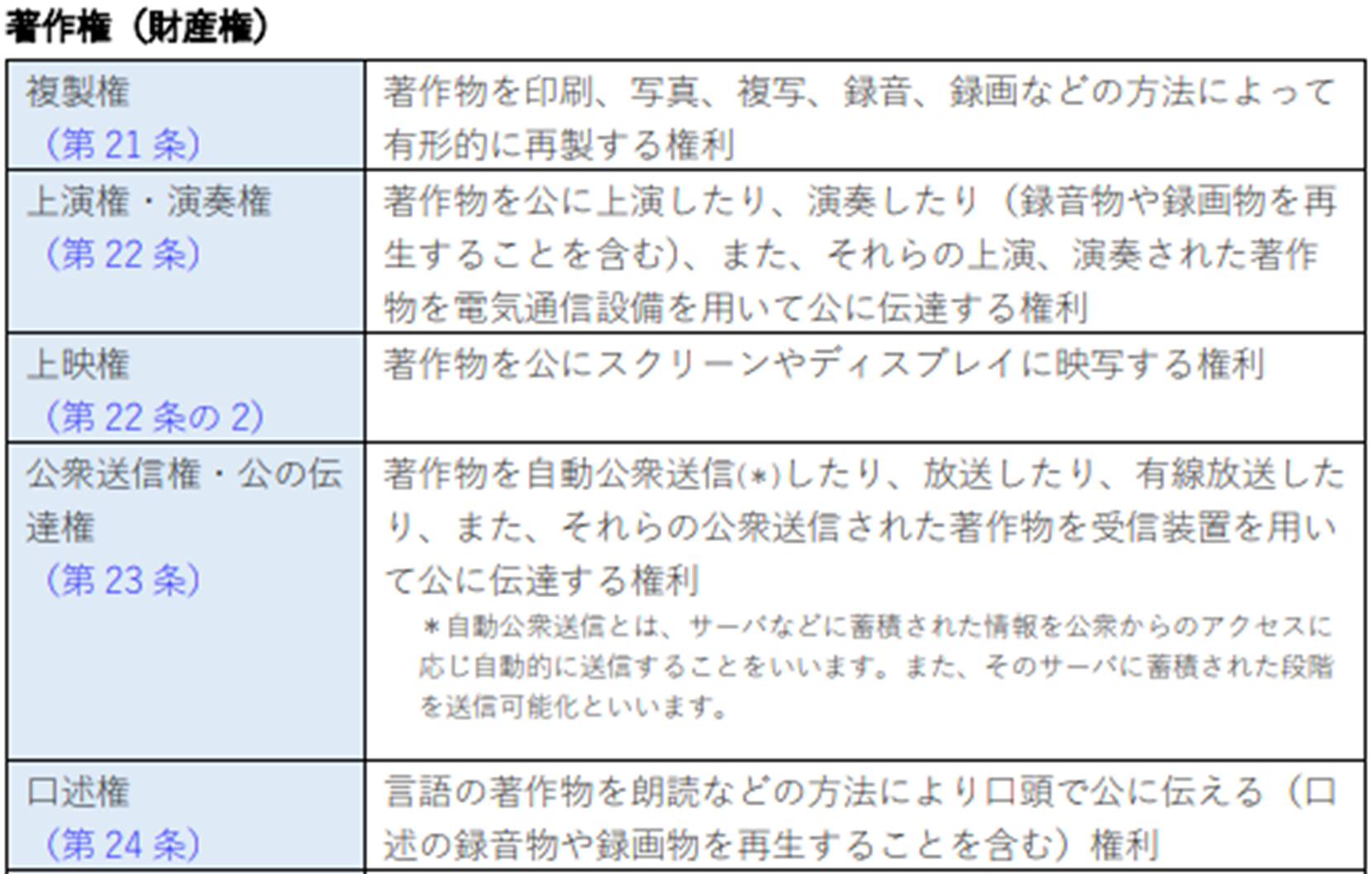 第4講　著作者と著作者財産権
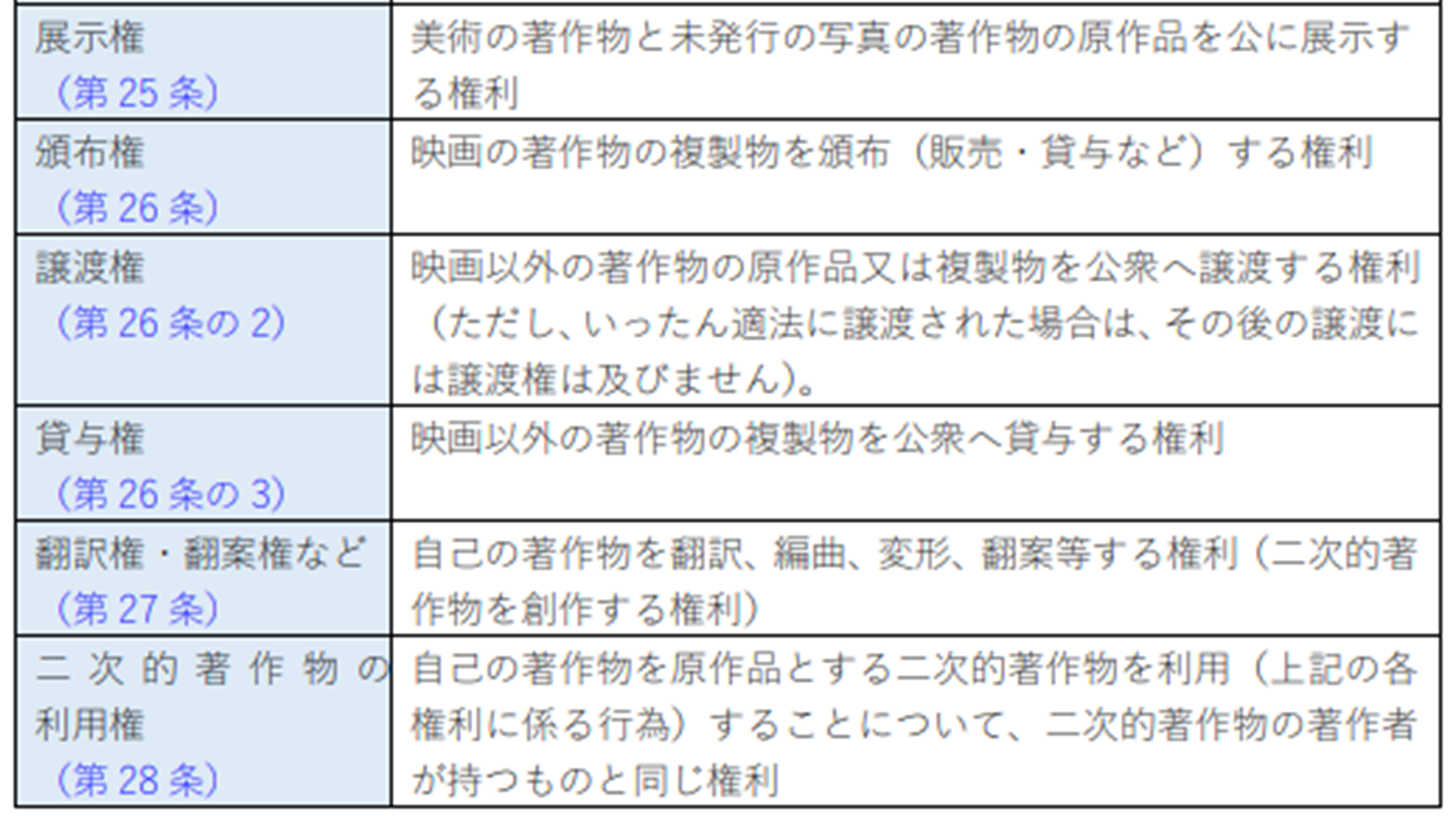 第4講　著作者と著作者財産権
３　保護期間
著作財産権　原則として、著作者の死後70年まで。計算は、死亡した翌年1月1日から丸70年間（70年後の12月31日まで）とされている。
国際条約で、保護期間が延びる場合は、改正法が施行された時点で保護期間が満了していないものが対象。
課　題
複製権とは何ですか？
公衆送信権とは何ですか？
口述権、上映権、貸与権、頒布権、翻訳権、翻案権とは何ですか？
著作物の二次利用はとは何ですか？
著作財産権の保護期間は何年ですか？
権利は譲渡できますか？
8